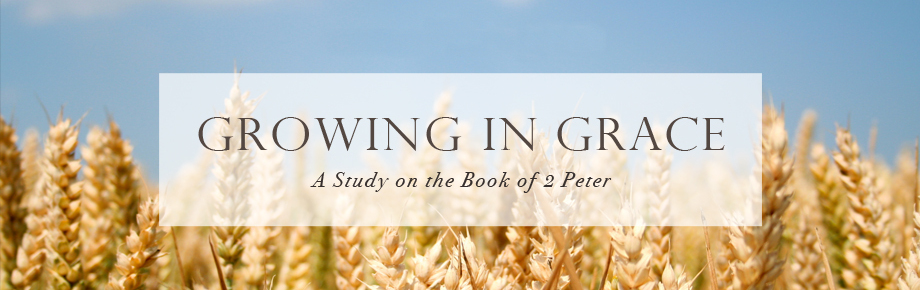 How Then Shall We Live?
(Part 5a)
2 Peter 3:18a
Sunday, October 15, 2023
2 Peter 3:14-18
14 Therefore, beloved, since you look for these things, be diligent to be found by Him in peace, spotless and blameless, 15 and regard the patience of our Lord as salvation; just as also our beloved brother Paul, according to the wisdom given him, wrote to you, 16 as also in all his letters, speaking in them of these things, in which are some things hard to understand, which the untaught and unstable distort, as they do also the rest of the Scriptures, to their own destruction. 17 You therefore, beloved, knowing this beforehand, be on your guard so that you are not carried away by the error of unprincipled men and fall from your own steadfastness, 18 but grow in the grace and knowledge of our Lord and Savior Jesus Christ. To Him be the glory, both now and to the day of eternity. Amen.
The commands of 2 Peter 3:14-18
Be diligent to be found by Him in peace, spotless and blameless (14)

Regard the patience of our Lord as salvation (15)

Be on your guard (17)

Grow in the grace and knowledge of our Lord and Savior Jesus Christ (18)
Outline of 2 Peter 3:14-18
The purity of His promise (14)
The patience of His promise (15-16)
The protection of His promise (17)
The productiveness of His promise (18a)
The praise of His promise (18b)
2 Peter 3:11
Since all these things are to be destroyed in this way, what sort of people ought you to be in holy conduct and godliness.”
The productiveness of His Promise (3:18a)
but grow in the grace and knowledge of our Lord and Savior Jesus Christ.
The contrast
but grow in the grace and knowledge of our Lord and Savior Jesus Christ.
The productiveness of His Promise (3:18a)
but grow in the grace and knowledge of our Lord and Savior Jesus Christ.
The contrast
The command
but grow in the grace and knowledge of our Lord and Savior Jesus Christ.
2 Peter 1:5-8
5 Now for this very reason also, applying all diligence, in your faith supply moral excellence, and in your moral excellence, knowledge, 6 and in your knowledge, self-control, and in your self-control, perseverance, and in your perseverance, godliness, 7 and in your godliness, brotherly kindness, and in your brotherly kindness, love. 8 For if these qualities are yours and are increasing, they render you neither useless nor unfruitful in the true knowledge of our Lord Jesus Christ.
Means of Grace by which to Grow
We must be filled with the Spirit of God (Ephesians 5:18)
We must be feeding on the Word of God (1 Peter 2:2)
We must be in fellowship with God and His people (1 John 1:3; Hebrews 10:24-25; Acts 2:42)
We must not fret our frailties and fatiguing trials (2 Corinthians 12:9; 2 Corinthians 4:17)
We must be faithful in ministry/service (1 Corinthians 4:2; Ephesians 4:12)
We must be the family of God (Ephesians 2:18)
The productiveness of His Promise (3:18a)
but grow in the grace and knowledge of our Lord and Savior Jesus Christ.
The contrast
The command
The content
but grow in the grace and knowledge of our Lord and Savior Jesus Christ.
How easy it is to grow in knowledge but not in grace! All of us know far more of the Bible than we really live. Knowledge without grace is a terrible weapon, and grace without knowledge can be very shallow. But when we combine grace and knowledge, we have a marvelous tool for building our lives and for building the church. ~Spurgeon
Three aspects of God’s Grace
1. Sovereign grace – what God free bestows on whom He desires apart from anything but God’s good will (salvation).
2. Sustaining grace – how God keeps us on the path to conformity to the image of His Son, Jesus Christ (sanctification).
3. Sufficient grace – how God provides for His people to overcome anything this sinful world throws at them (preservation).
The productiveness of His Promise (3:18a)
but grow in the grace and knowledge of our Lord and Savior Jesus Christ.
The contrast
The command
The content
but grow in the grace and knowledge of our Lord and Savior Jesus Christ.
Grace
Knowledge (ginosko)
The productiveness of His Promise (3:18a)
but grow in the grace and knowledge of our Lord and Savior Jesus Christ.
The contrast
The command
The content
The center
but grow in the grace and knowledge of our Lord and Savior Jesus Christ.
John 1:14
And the Word became flesh, and dwelt among us, and we saw His glory, glory as of the only begotten from the Father, full of grace and truth.
The productiveness of His Promise (3:18a)
but grow in the grace and knowledge of our Lord and Savior Jesus Christ.
The contrast
The command
The content
The center
but grow in the grace and knowledge of our Lord and Savior Jesus Christ.
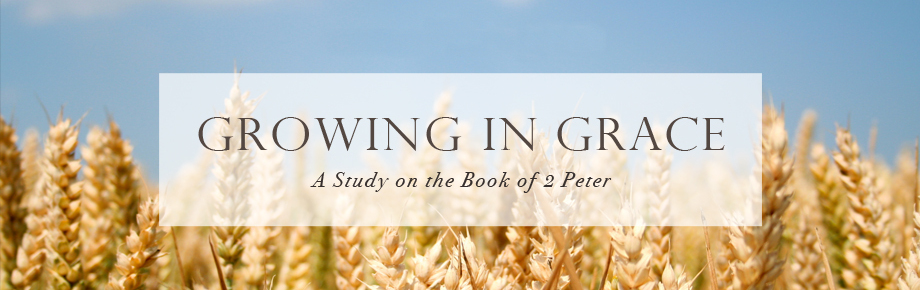 How Then Shall We Live?
(Part 5a)
2 Peter 3:18a
Sunday, October 15, 2023